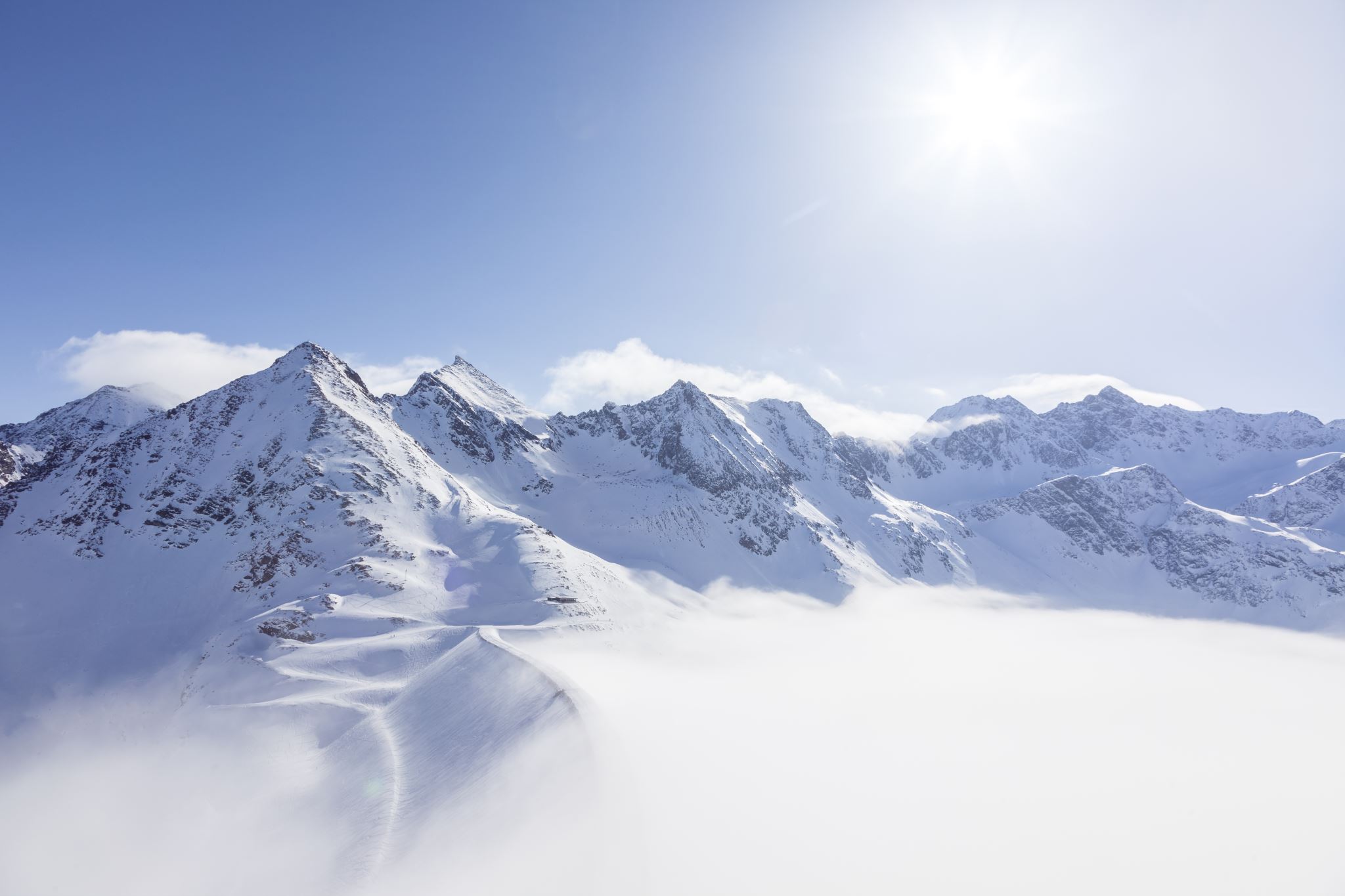 The Process Essay
How-to and Step-by-step
Real-World Examples
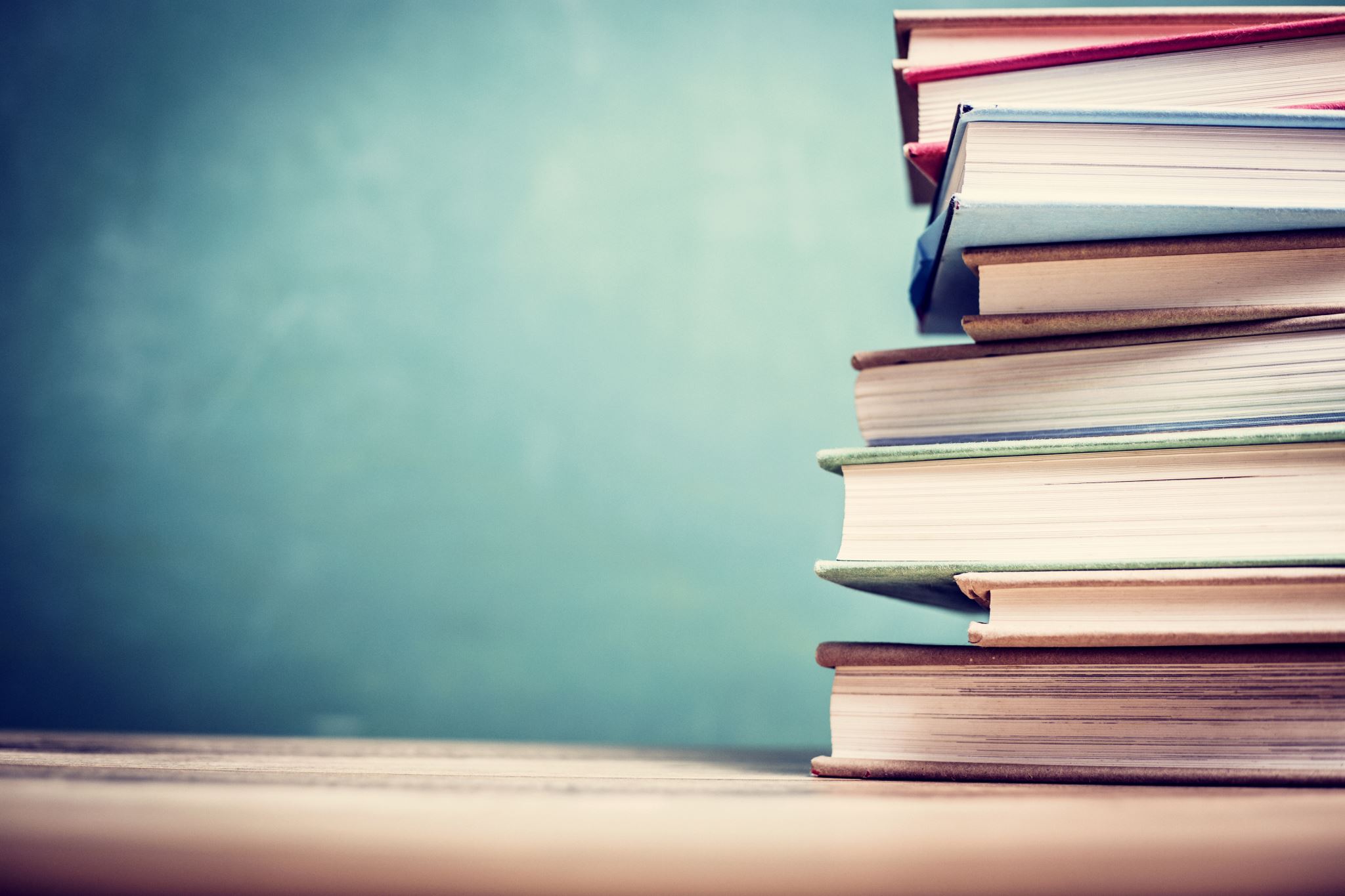 Know Your Knowledge and Skill Level
Audience Concerns
Providing directions and guidance to achieve a goal
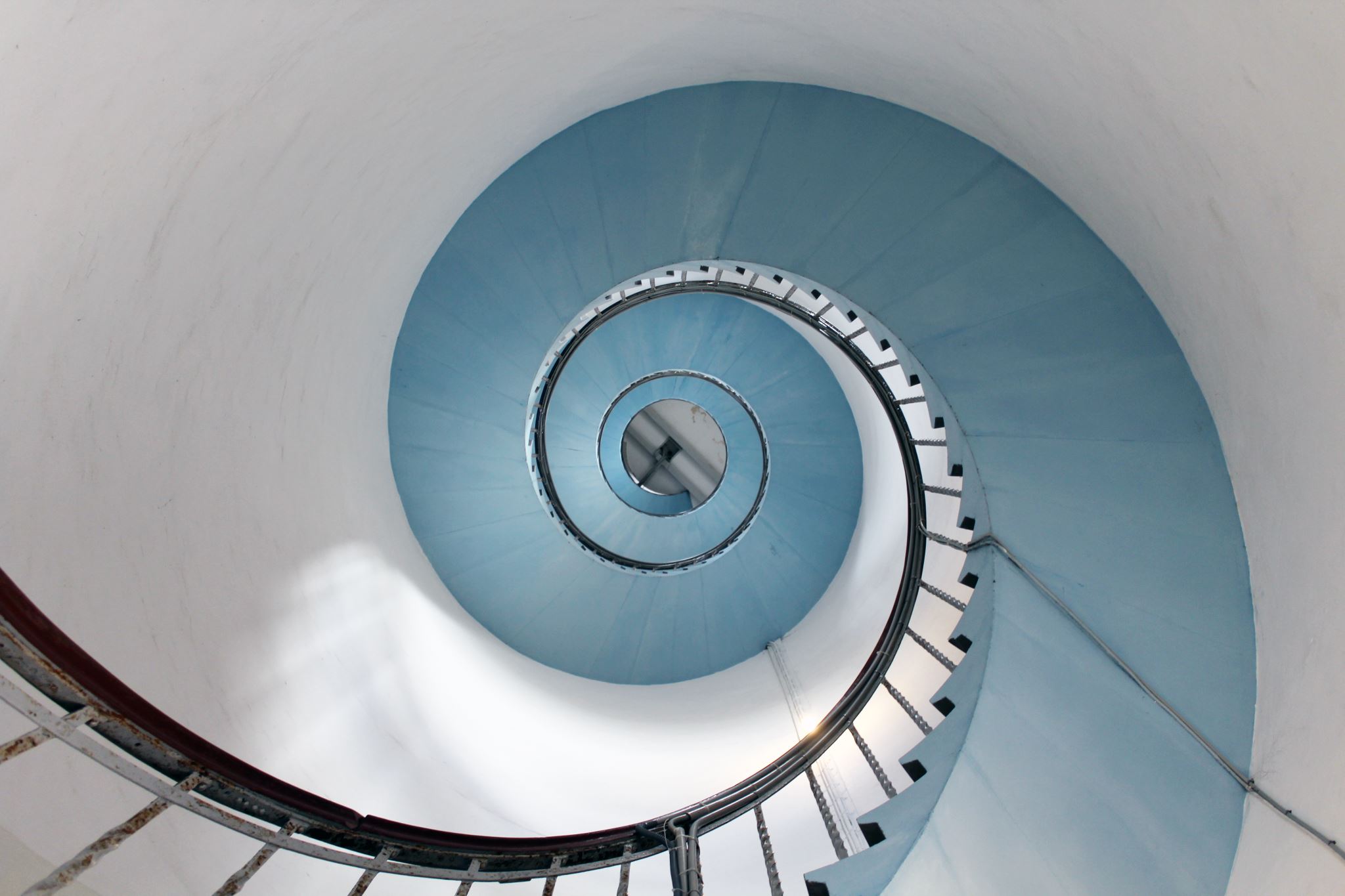 Sequence Instructions Procedure
Breaking down a sequence
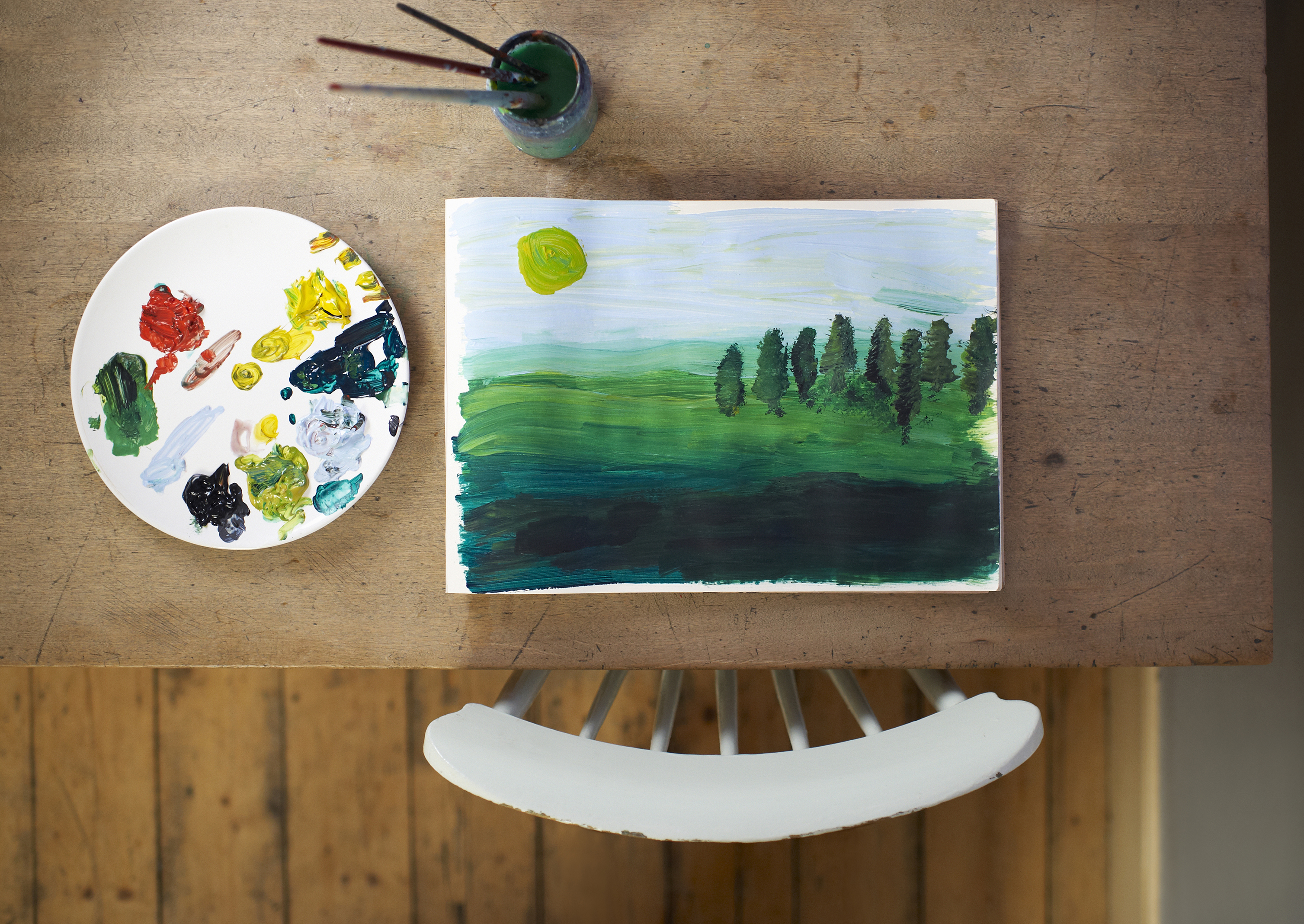 Chronology is key
Combining Patterns with Process
COMPARISON
Providing optional steps for balance
“At this point you can continue trust the screws to hold weight (option 1) but for added security, you can let the glue cure overnight (option 2).”
DESCRIPTION
Provide a description with your steps
“Take a left (the step) and you will notice Bayridge Sushi on the corner (the description).”
Organization
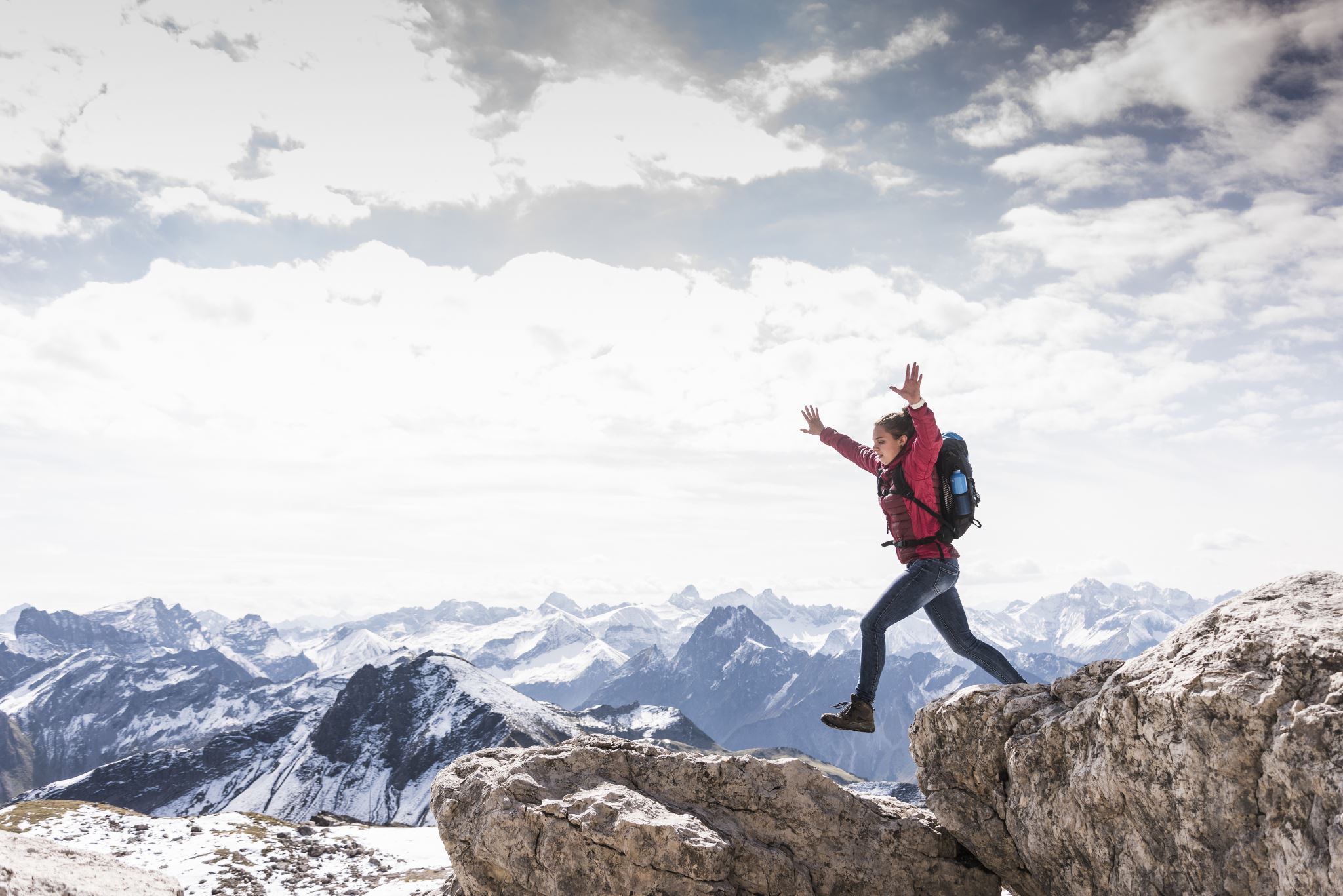 Trust your instincts